Молодёжный кубок мира
2023–2024
Тур 2
Сайт МКМ
http://student.chgk.info/
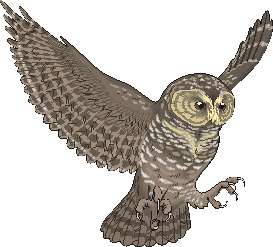 Группа ВКонтакте
https://vk.com/mkm_chgk
Оргкомитет
koord@student.chgk.info
Редакторы: Андрей Волков (Воскресенск) и Елена Морозова (Санкт-Петербург)

Редакторы тура благодарят за тестирование и ценные замечания Якова Зайдельмана (Переславль-Залесский), Алексея Рогачёва (Санкт-Петербург), Ксению Гольстер, Полину Нестерову, Алексея Подлаткина, Никиту Смирнова, Георгия Соколова (все – Воскресенск), Ксению Ёлчеву (Сыктывкар), Марию Марьясову (Самара), Владислава Материя (Сыктывкар), Даниила Мулаева (Раменское), Ксению Парфенову (Белоозерский), а также команды «Бобры» (Самара), «Сдача бреда» (Санкт-Петербург) и «Шаурма из Гоа» (Москва).
Блок 1
Вопрос 1
1
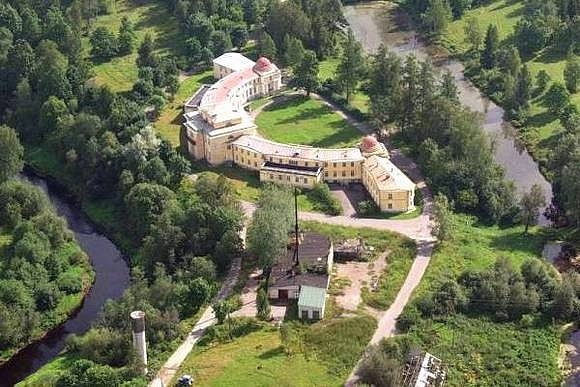 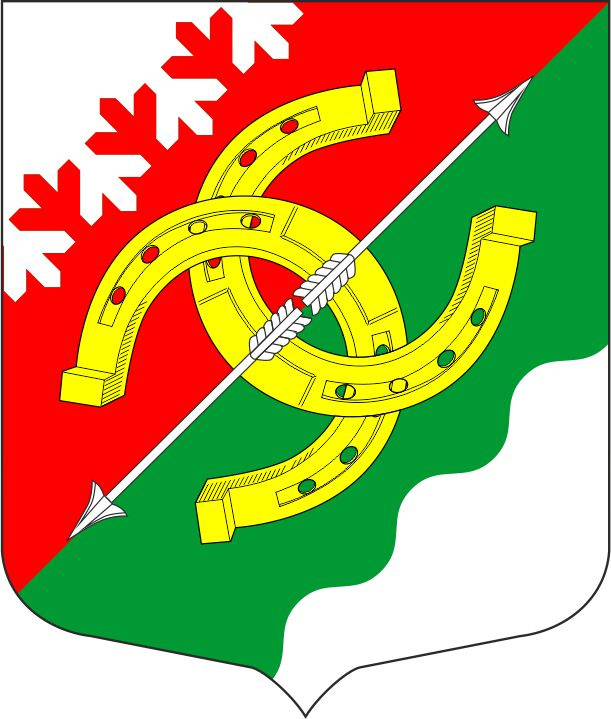 Усадьба Марьино
Герб Тосно
Ответ: подкова
Вопрос 2
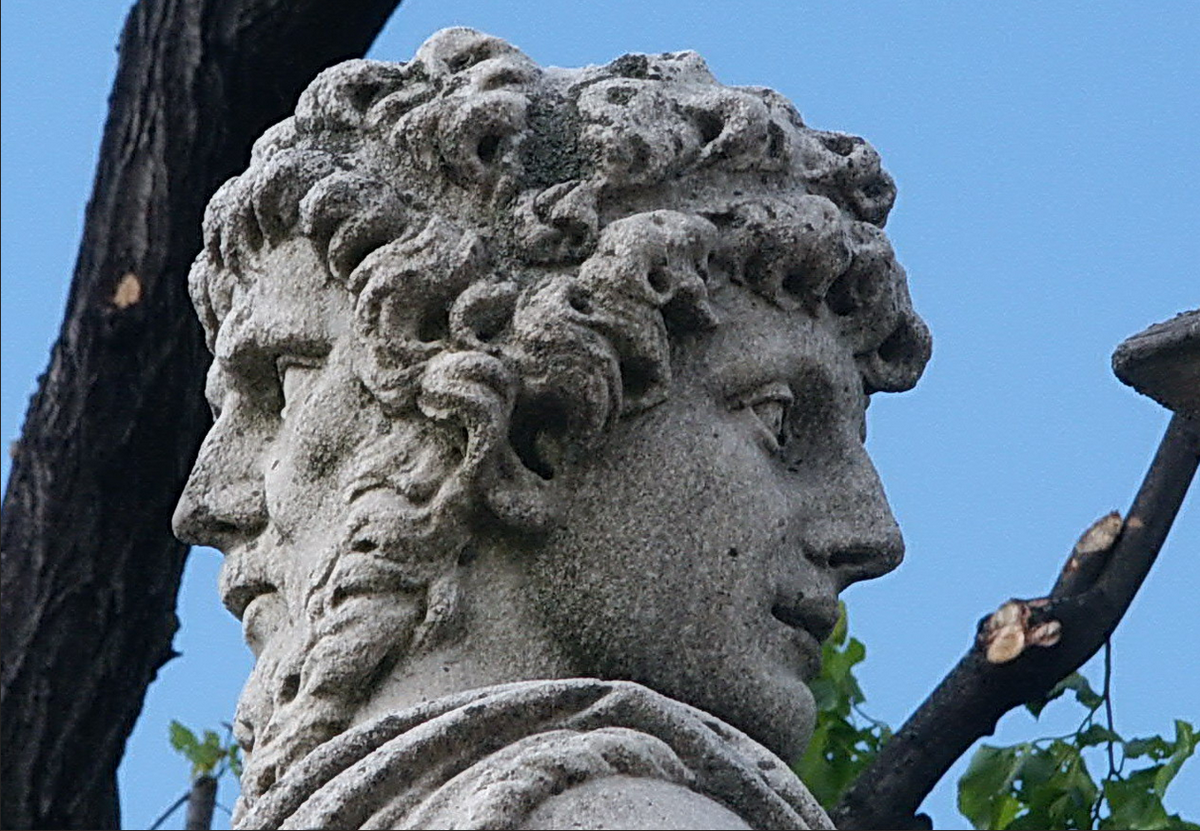 2
Ответ: 
Янус
Вопрос 3
3
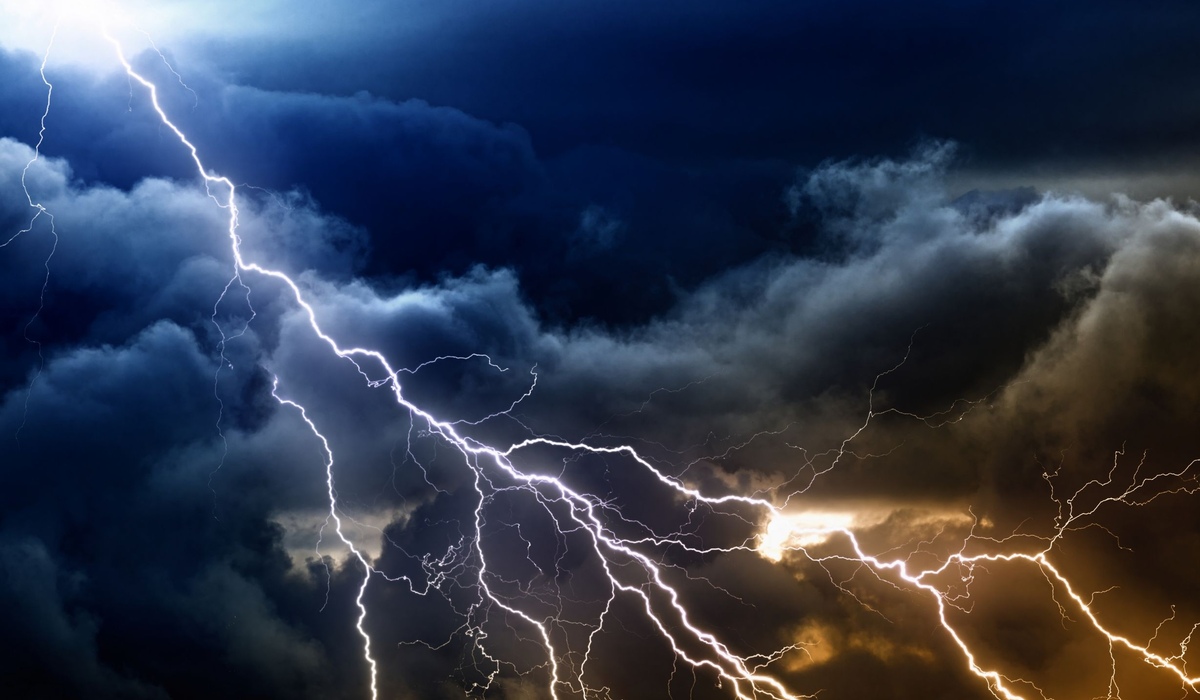 Ответ: гром
Вопрос 4
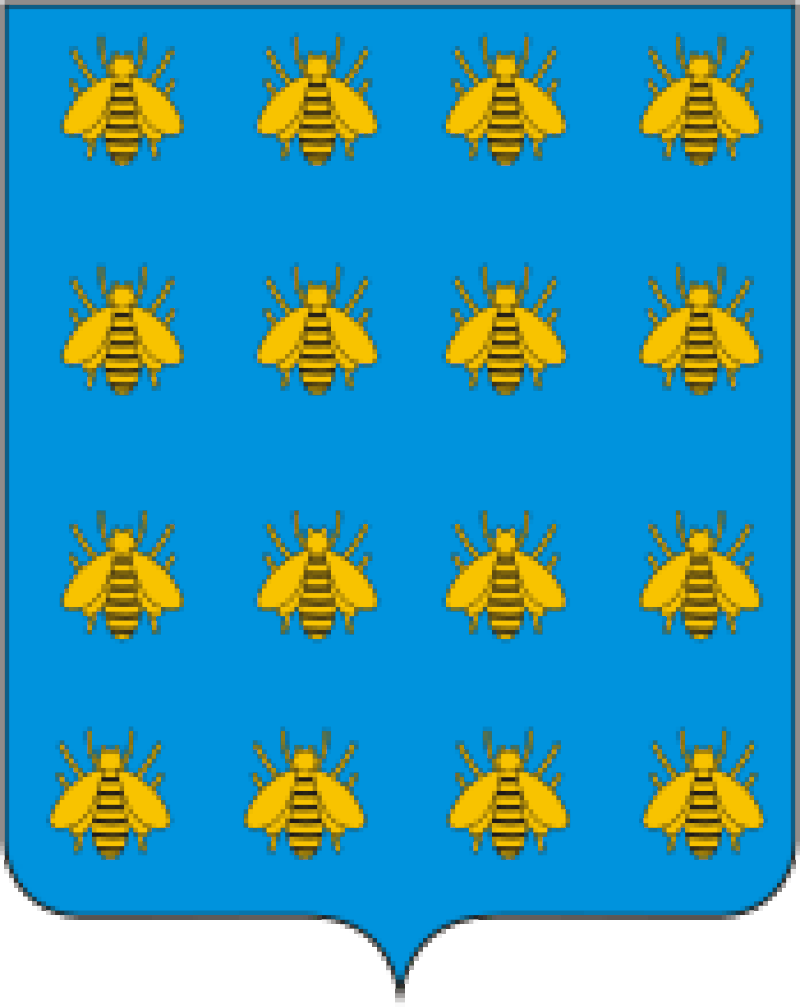 4
Герб Медыни
Ответ: пчёлы
Вопрос 5
5
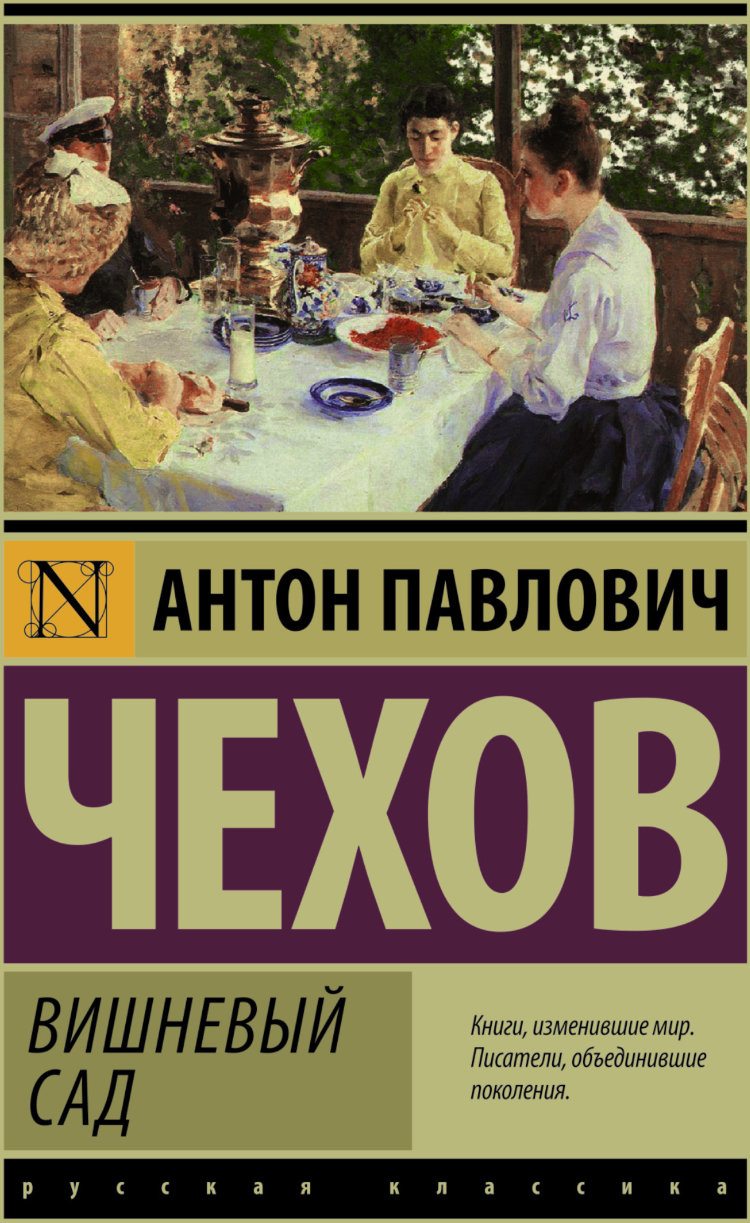 Ответ: вишнёвый
Вопрос 6
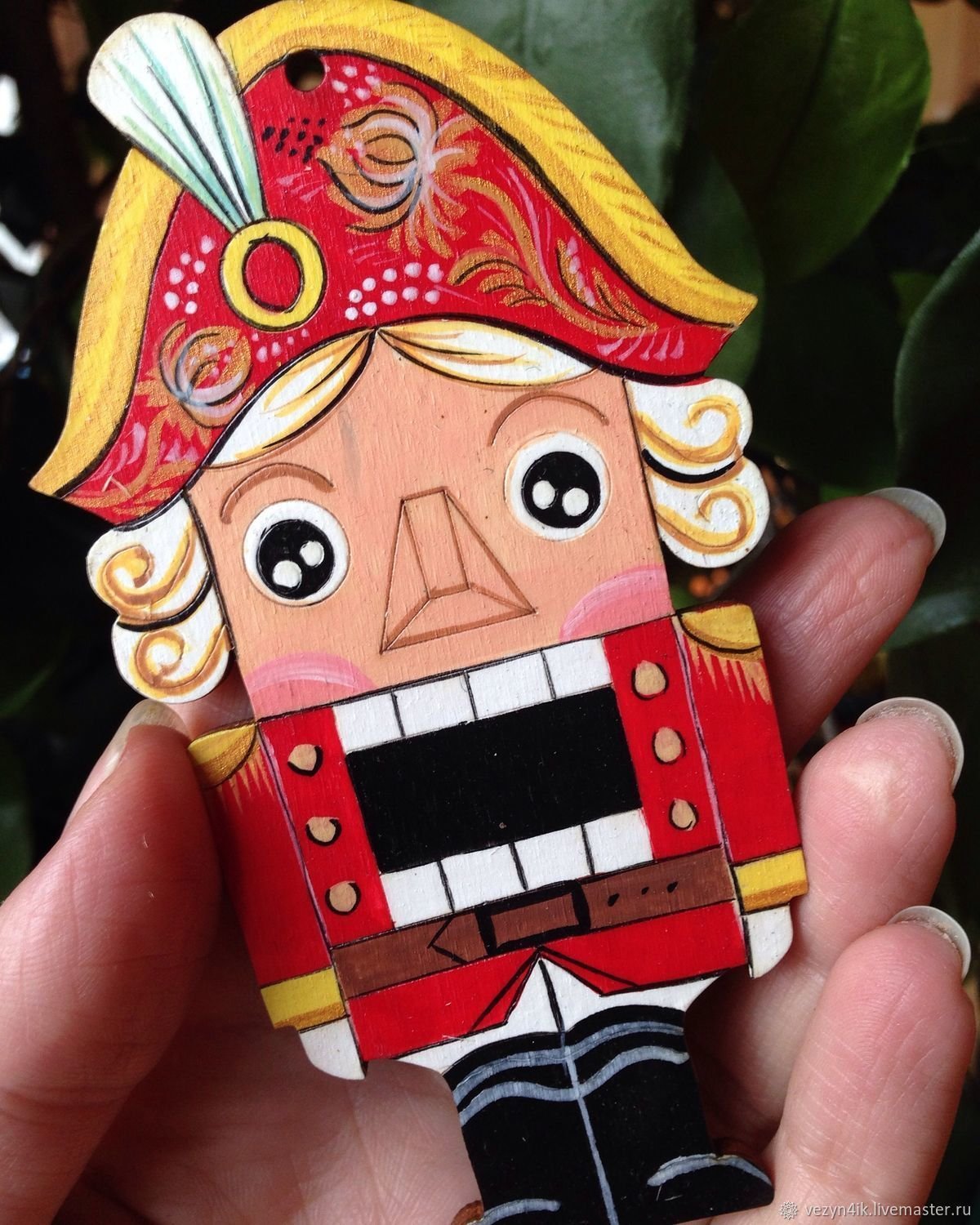 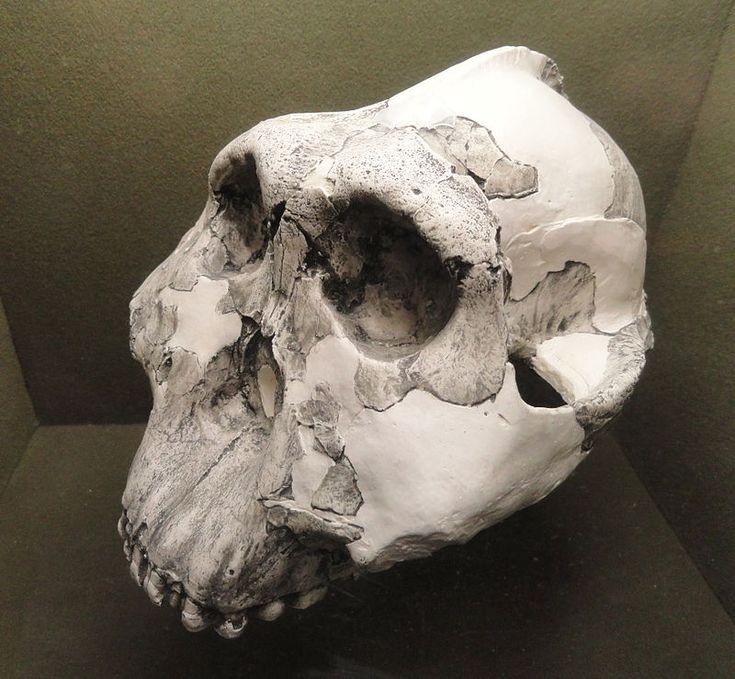 6
Череп зинджантропа
Ответ: Щелкунчик
Вопрос 7
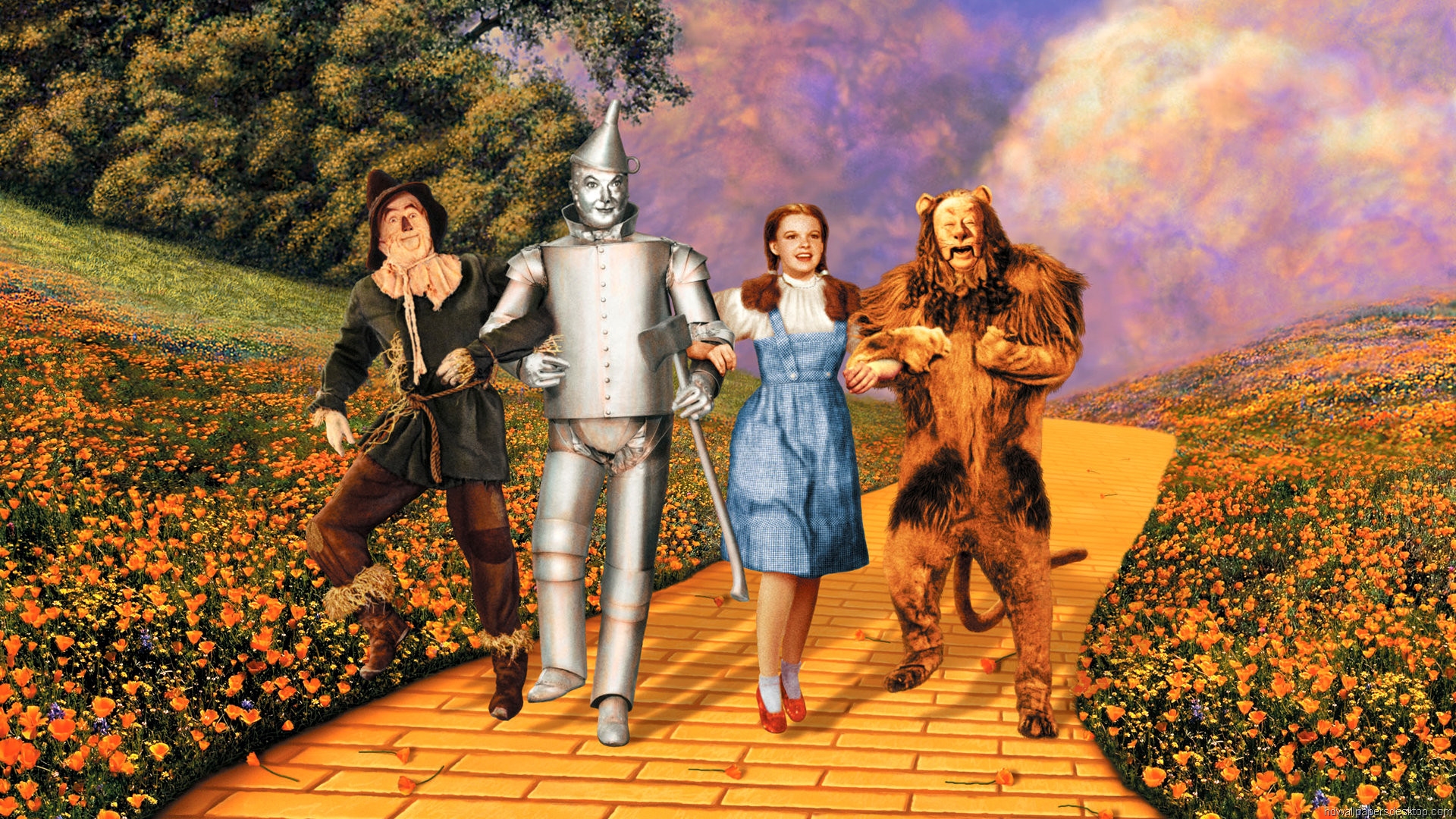 7
Ответ: Волшебник страны Оз
Вопрос 8
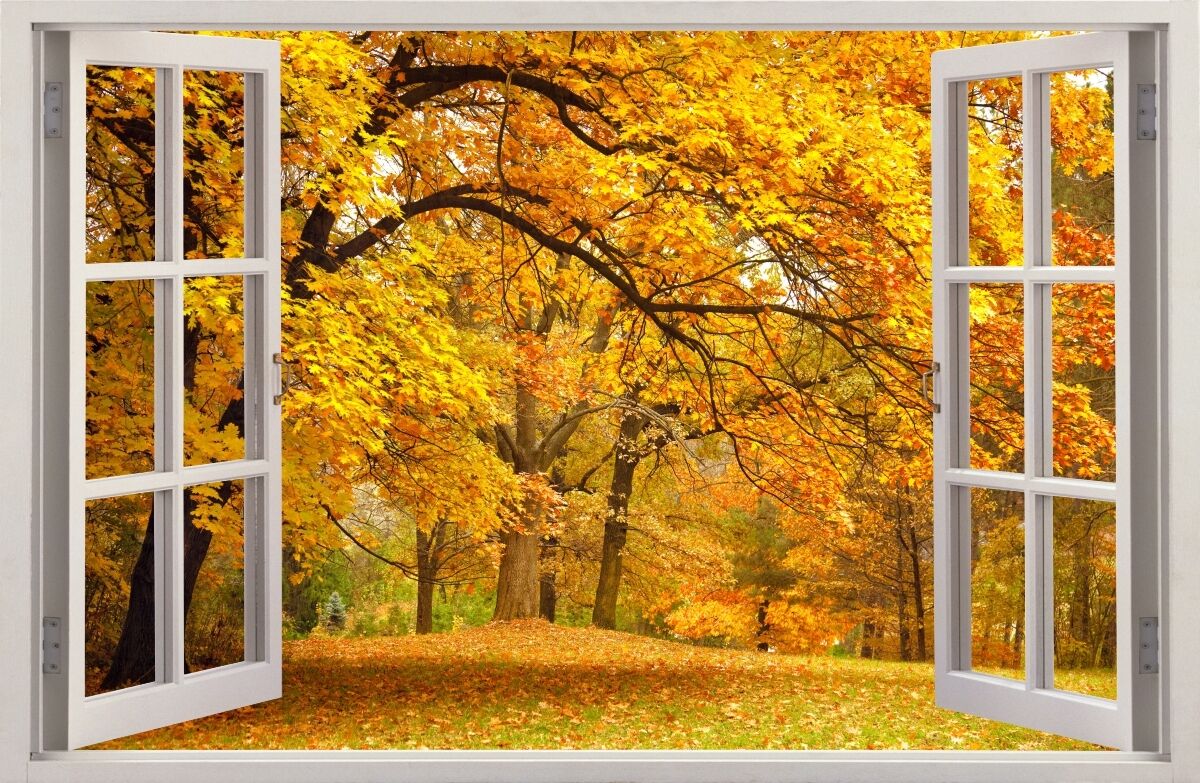 8
Ответ: 
осень
Вопрос 9
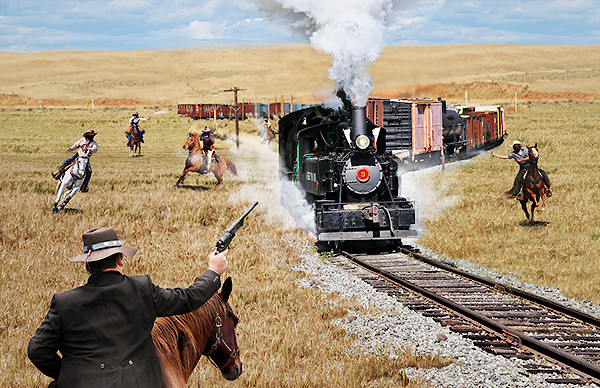 9
Ответ: ограбление поезда
Вопрос 10
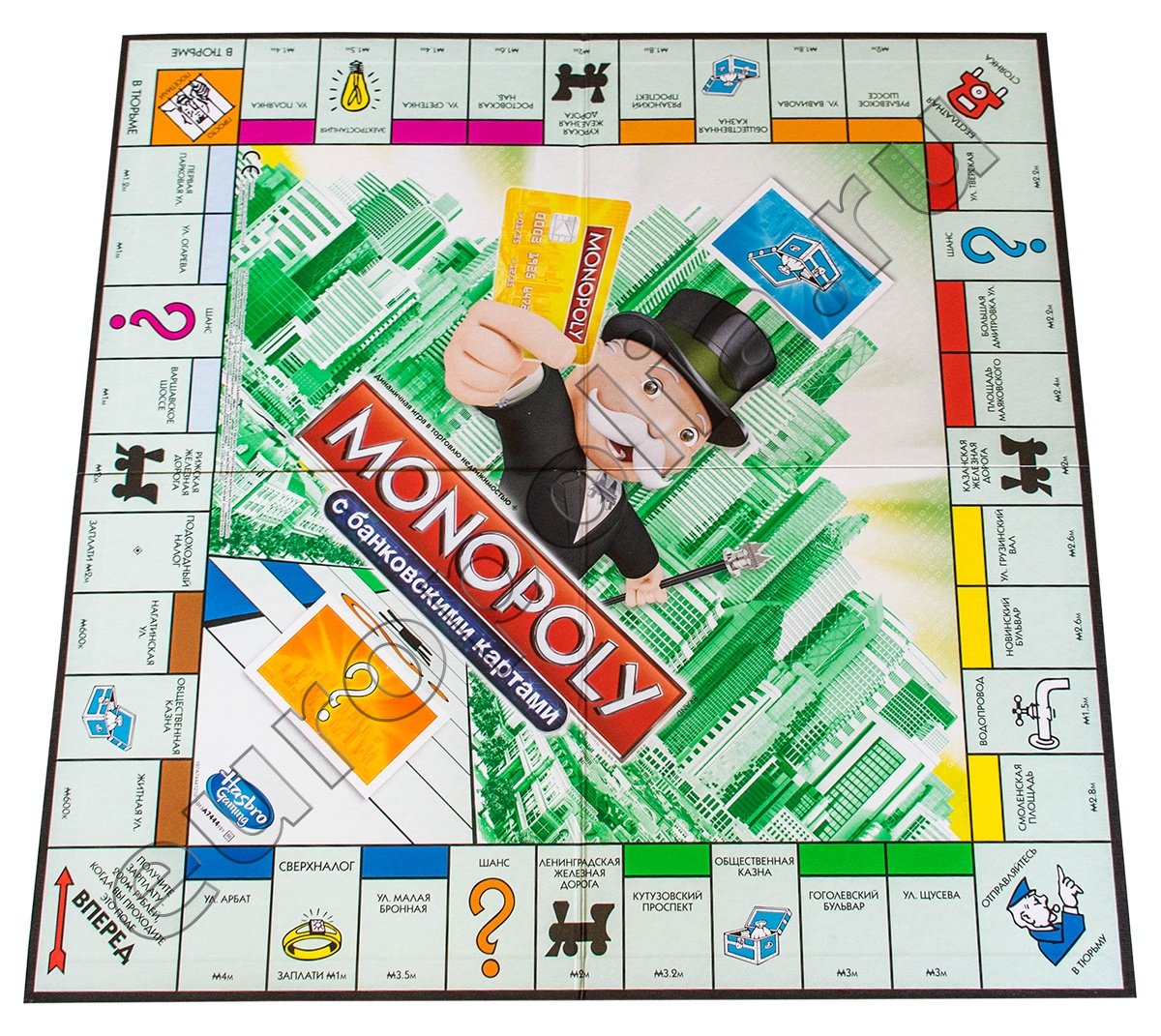 10
Ответ: 
играют
в «Монополию»
Вопрос 11
11
Людвиг 
Фон Вельден
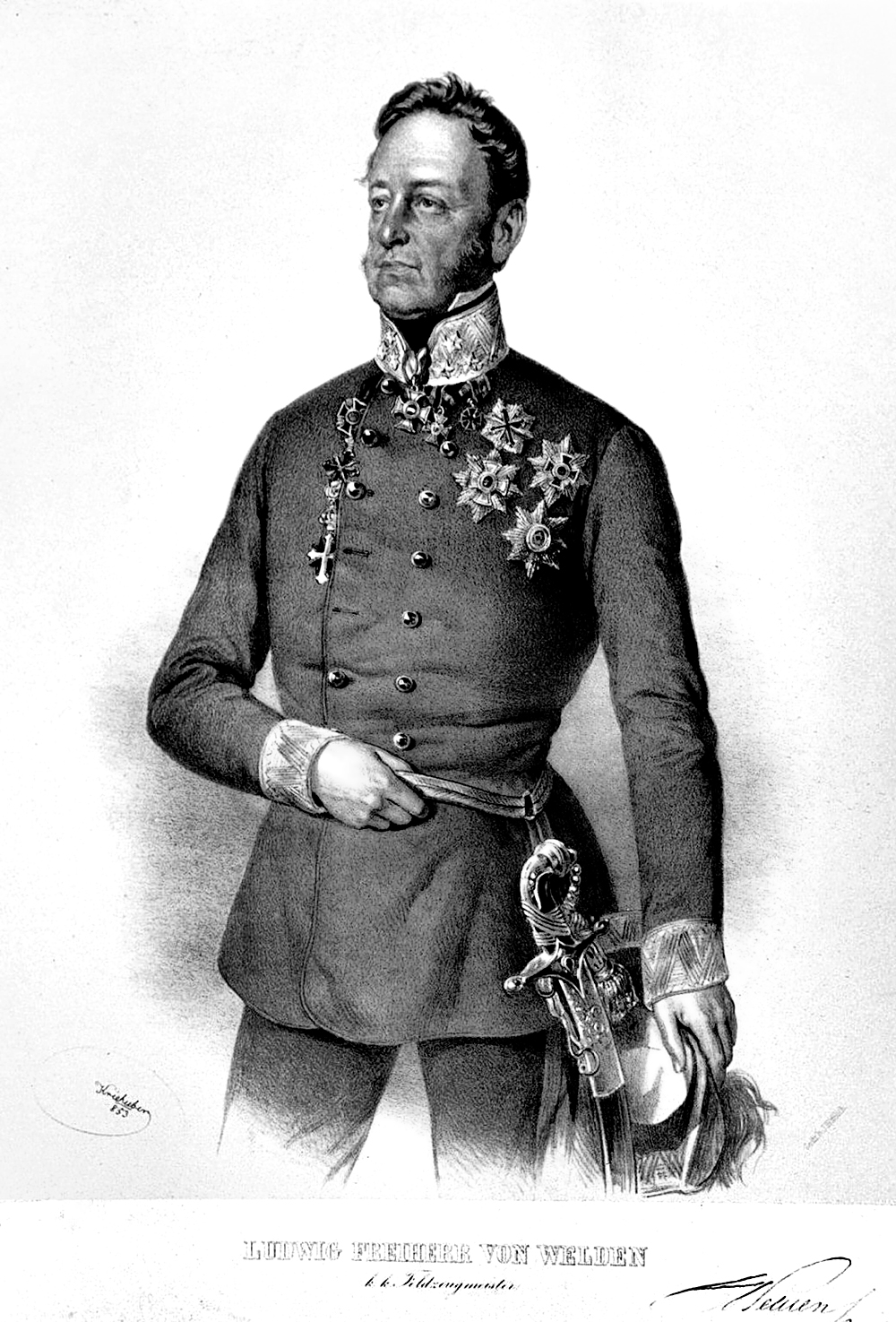 Ответ: рядовым
Вопрос 12
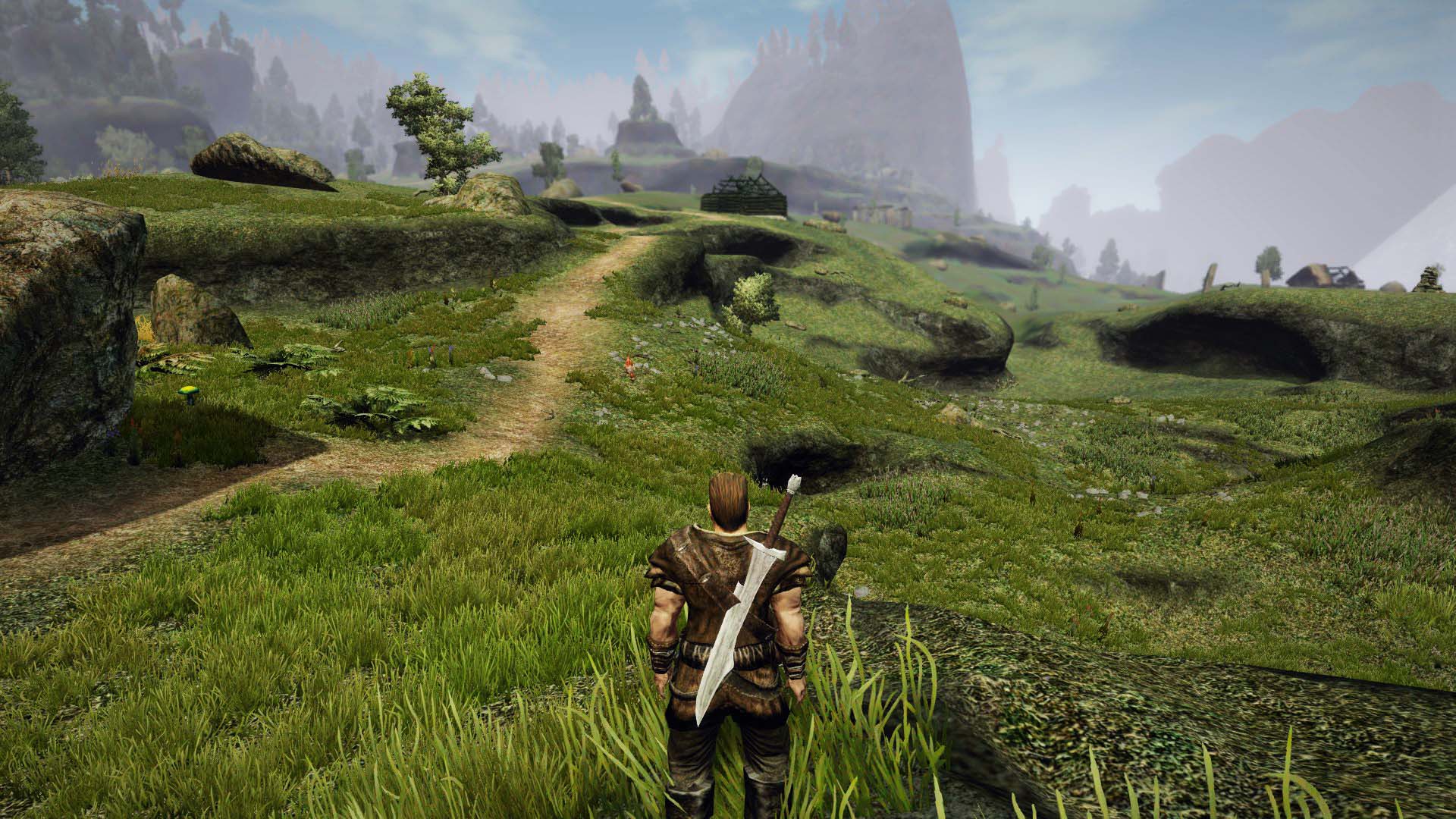 12
Ответ: из князи в грязи
ПЕРЕРЫВ
Блок 2
Вопрос 13
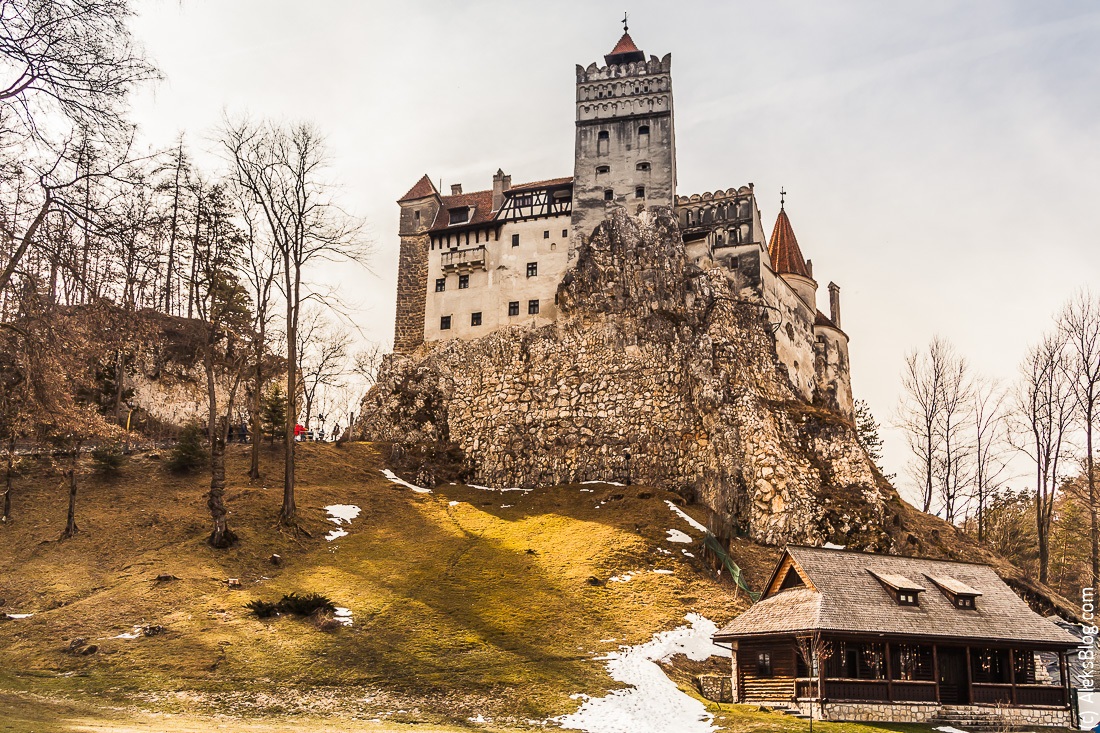 13
Замок 
Дракулы
Ответ: Трансильвания
Вопрос 14
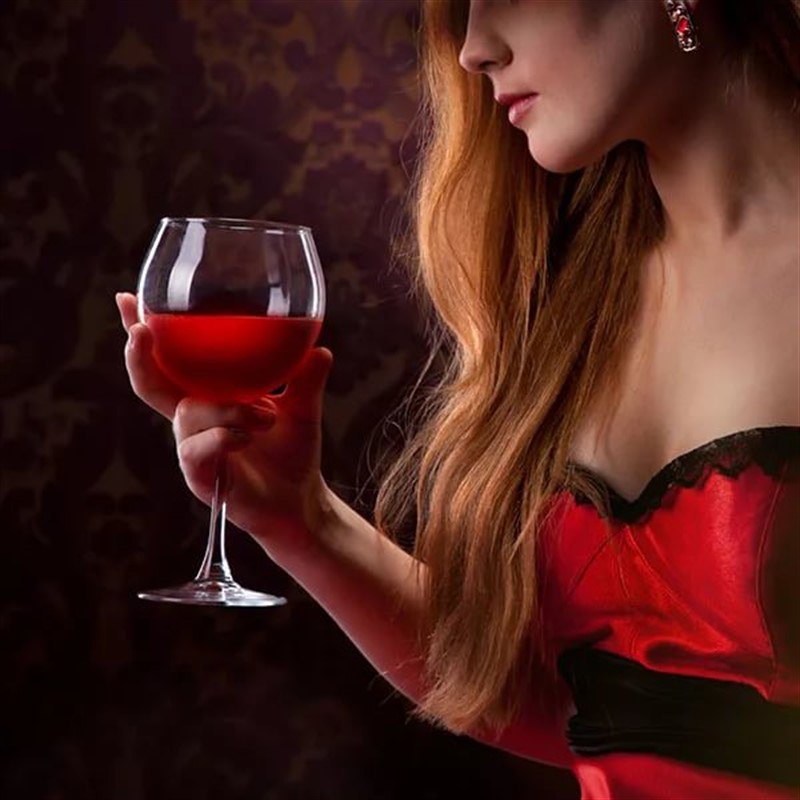 14
Ответ: 
красное вино
Вопрос 15
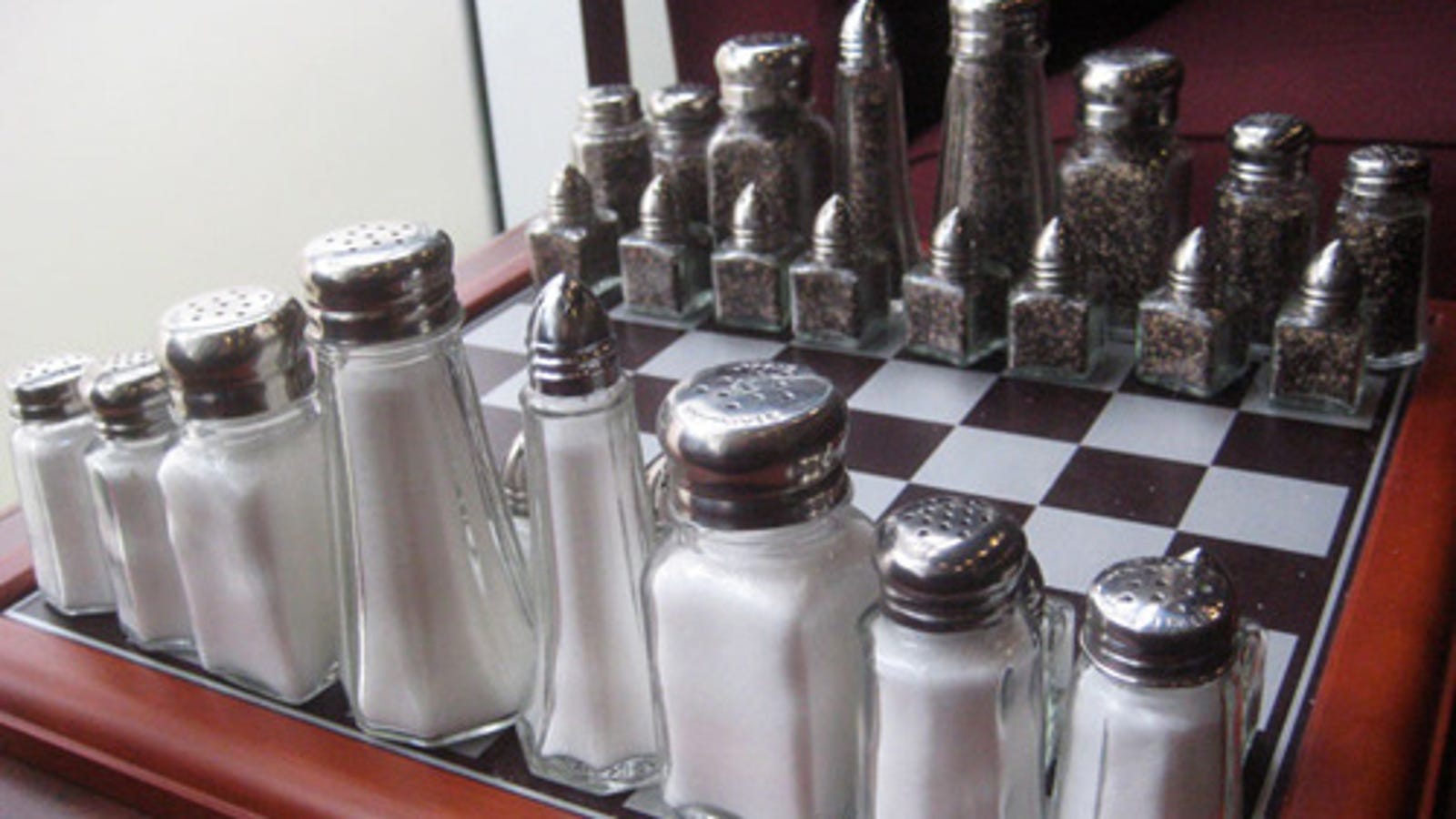 15
Ответ: солонка, перечница
Вопрос 16
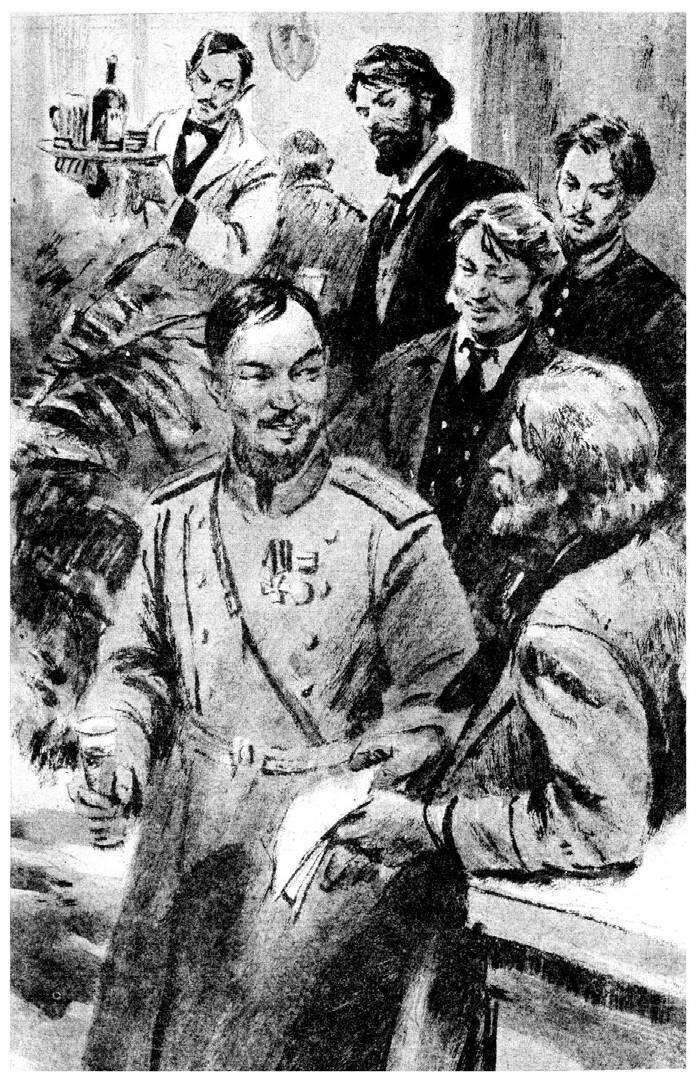 16
Toyota bB
Ответ: шпион
Вопрос 17
17
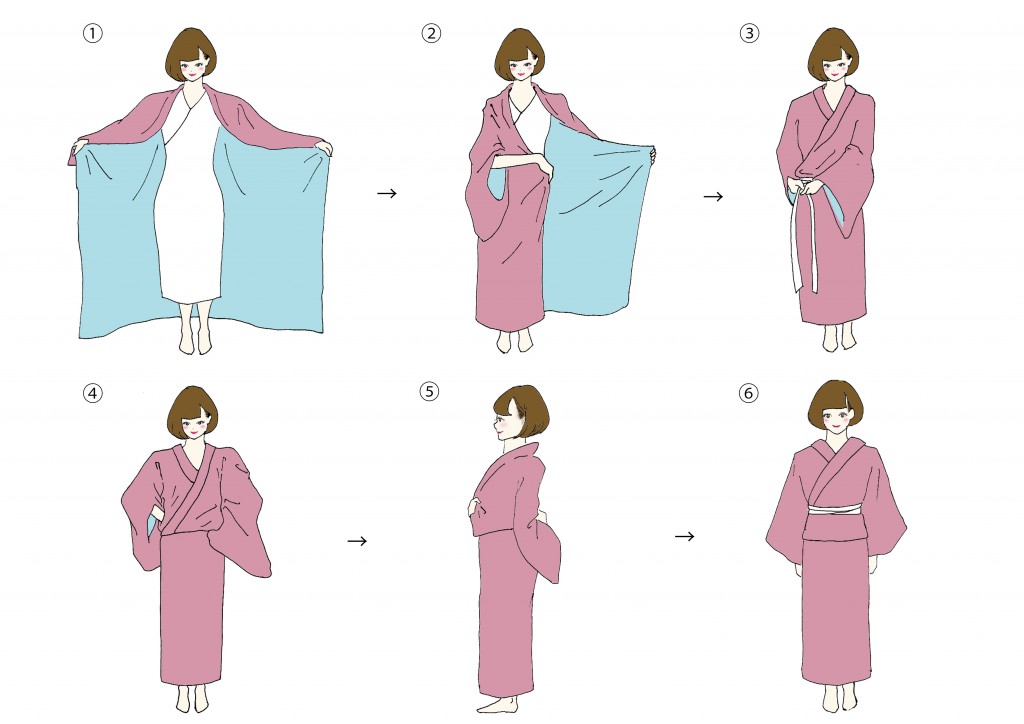 Ответ: 
оригами
Вопрос 18
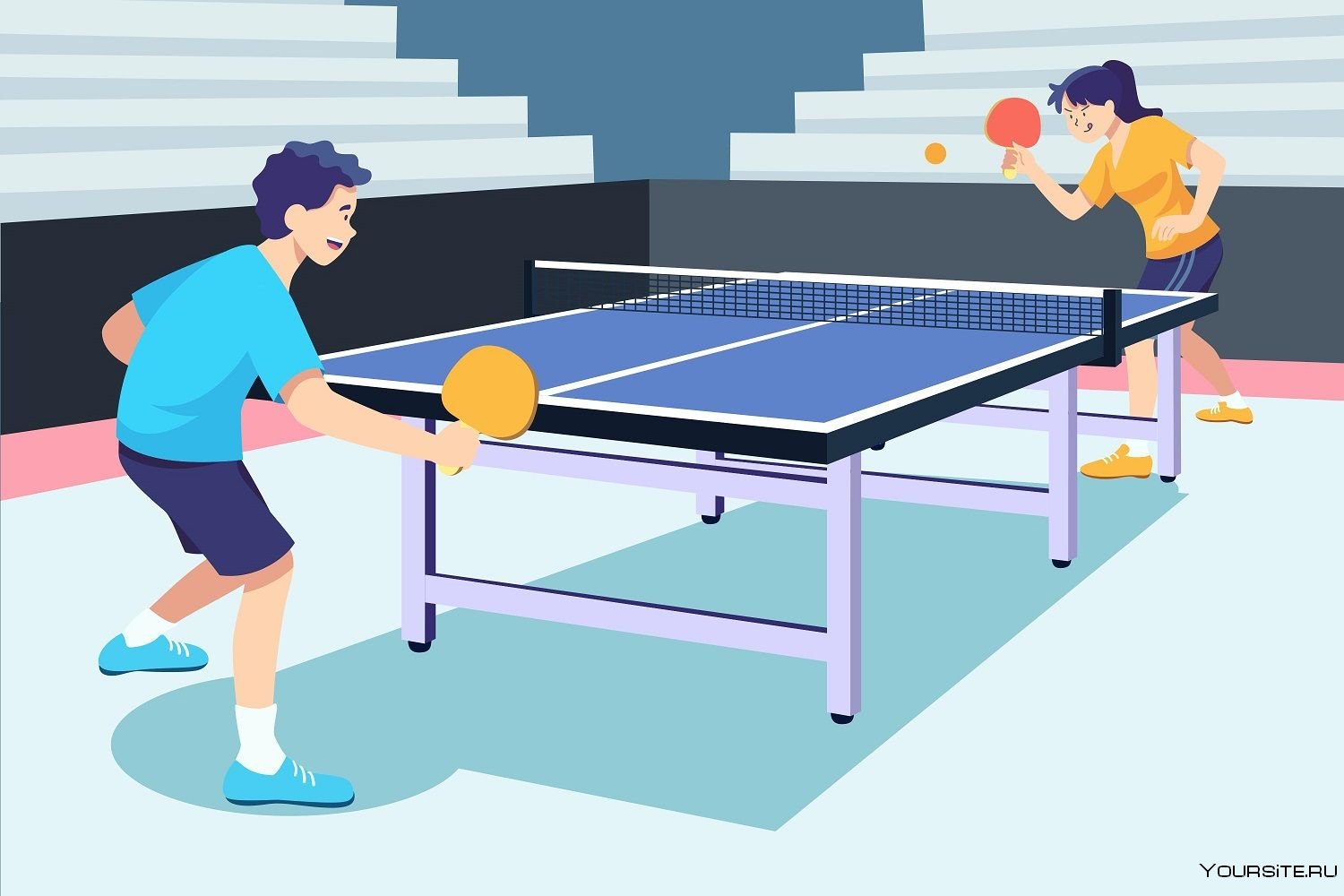 18
Ответ: пинг-понг
Вопрос 19
19
Килиан Мбаппе
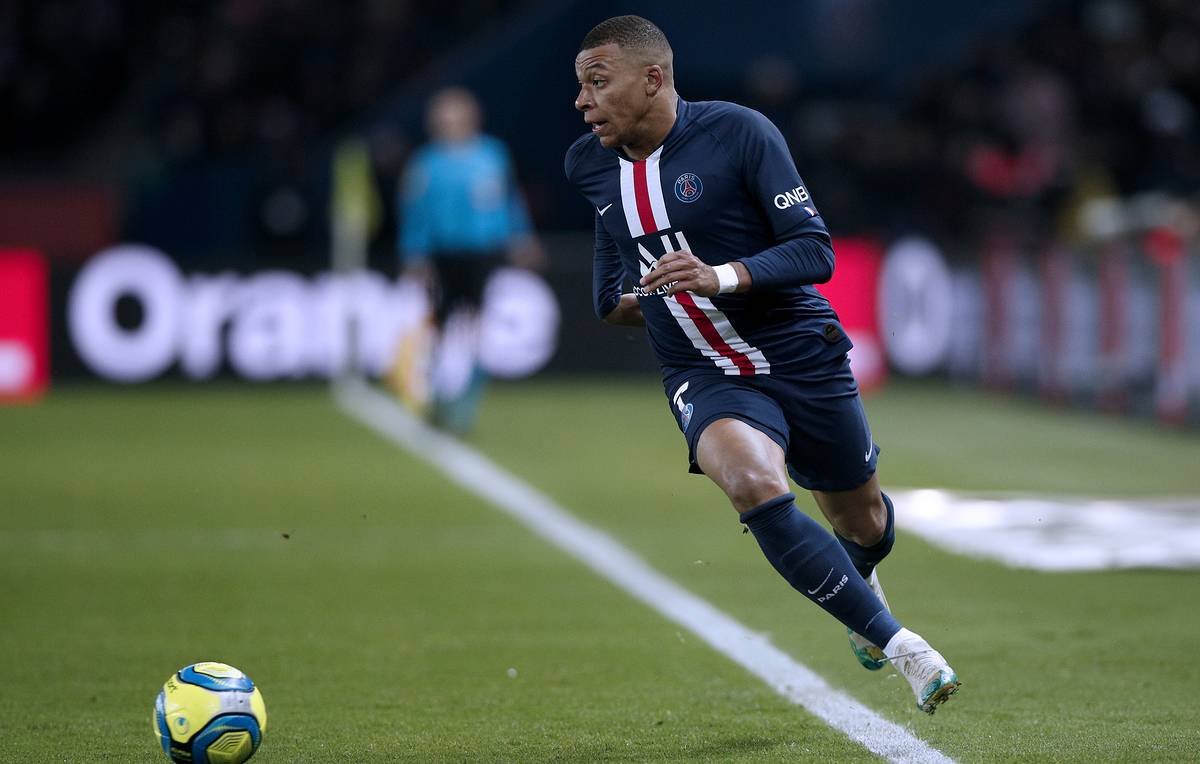 Ответ: 
синоним
скорости
Вопрос 20
20
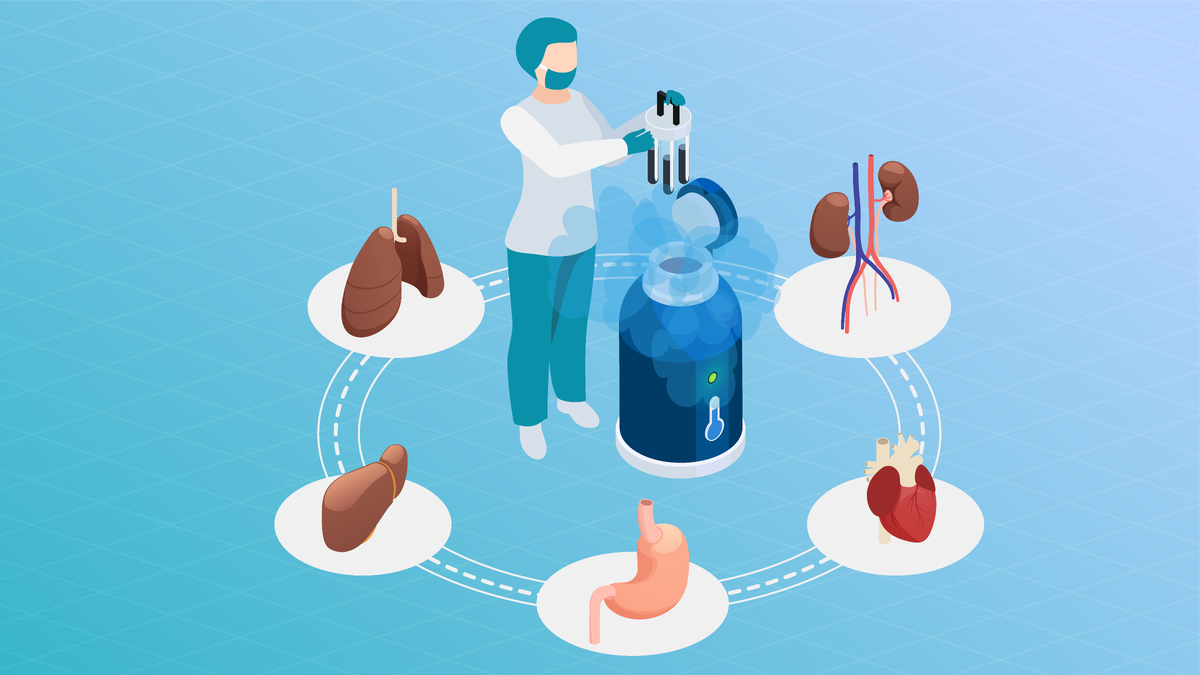 Ответ: трансплантация
Вопрос 21
21
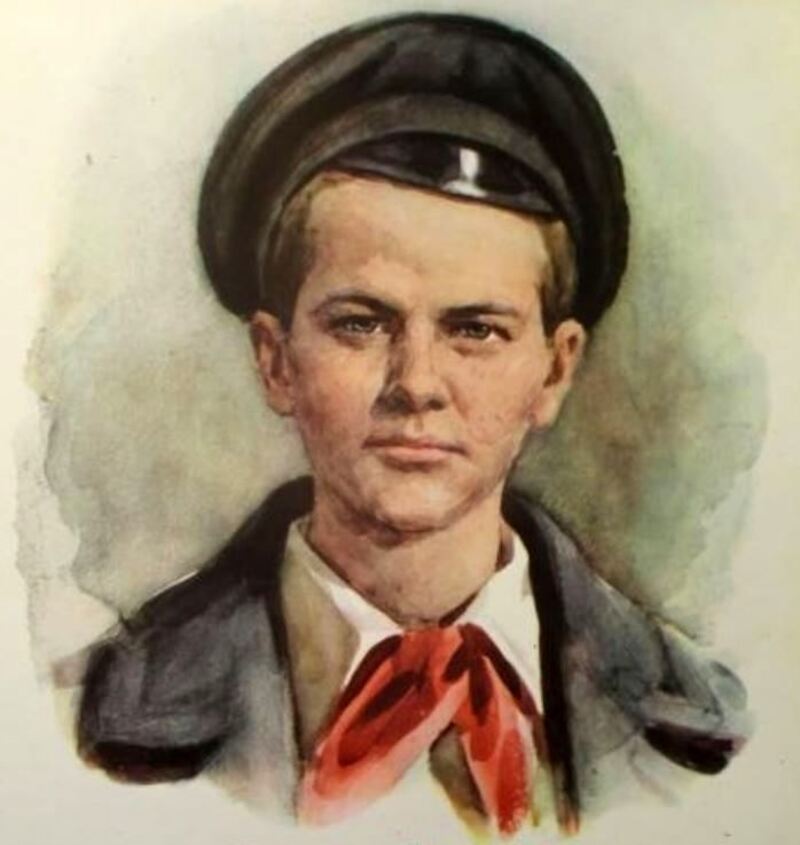 Ответ: 
Павлик Морозов
Вопрос 22
22
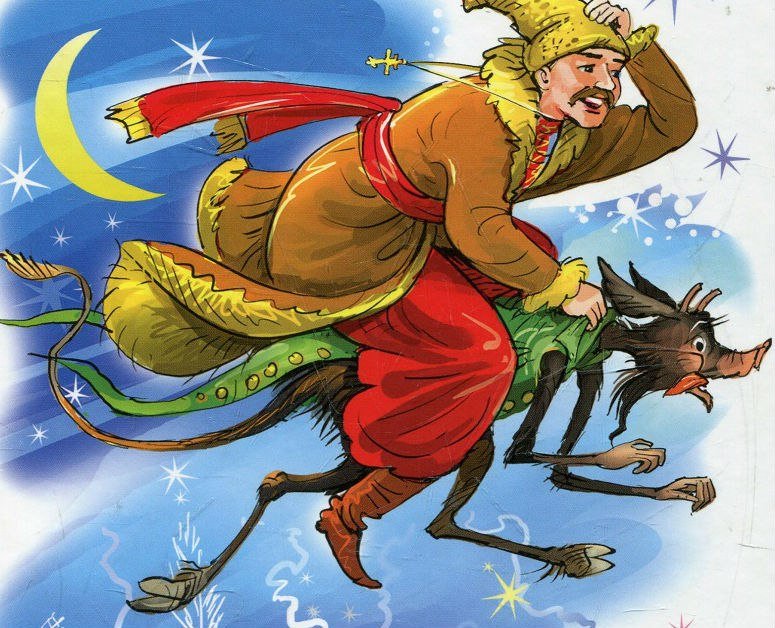 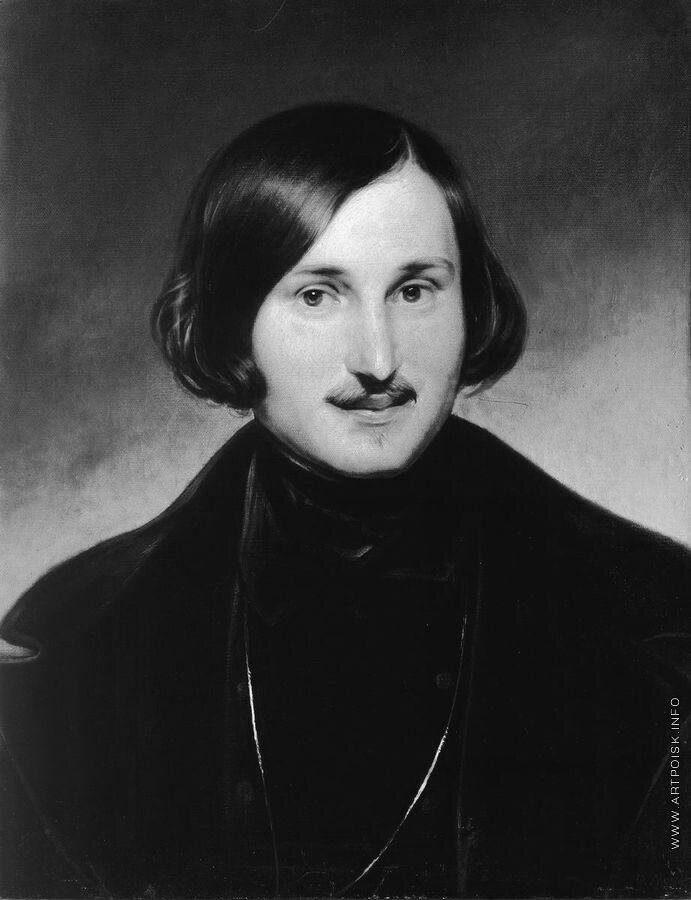 Ответ: Николай Гоголь
Вопрос 23
23
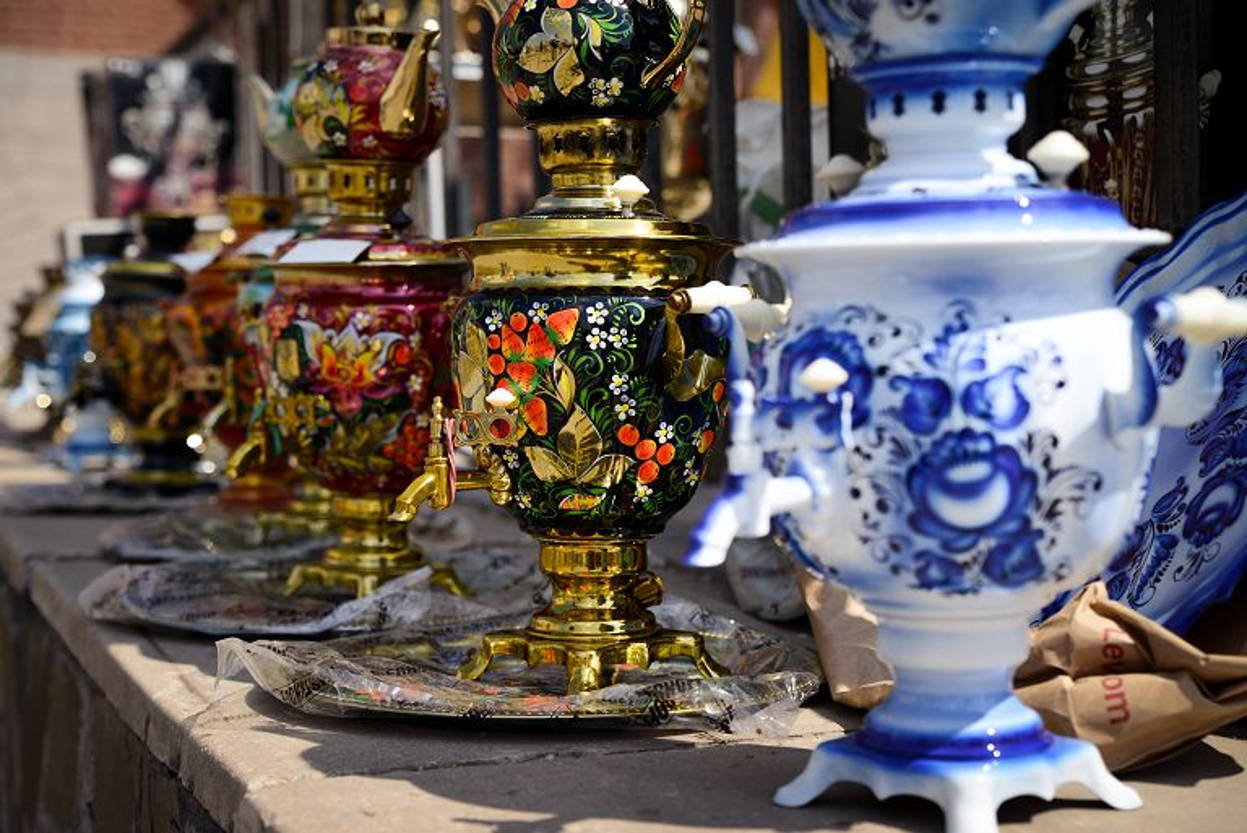 Ответ: Тула, самовар
Вопрос 24
24
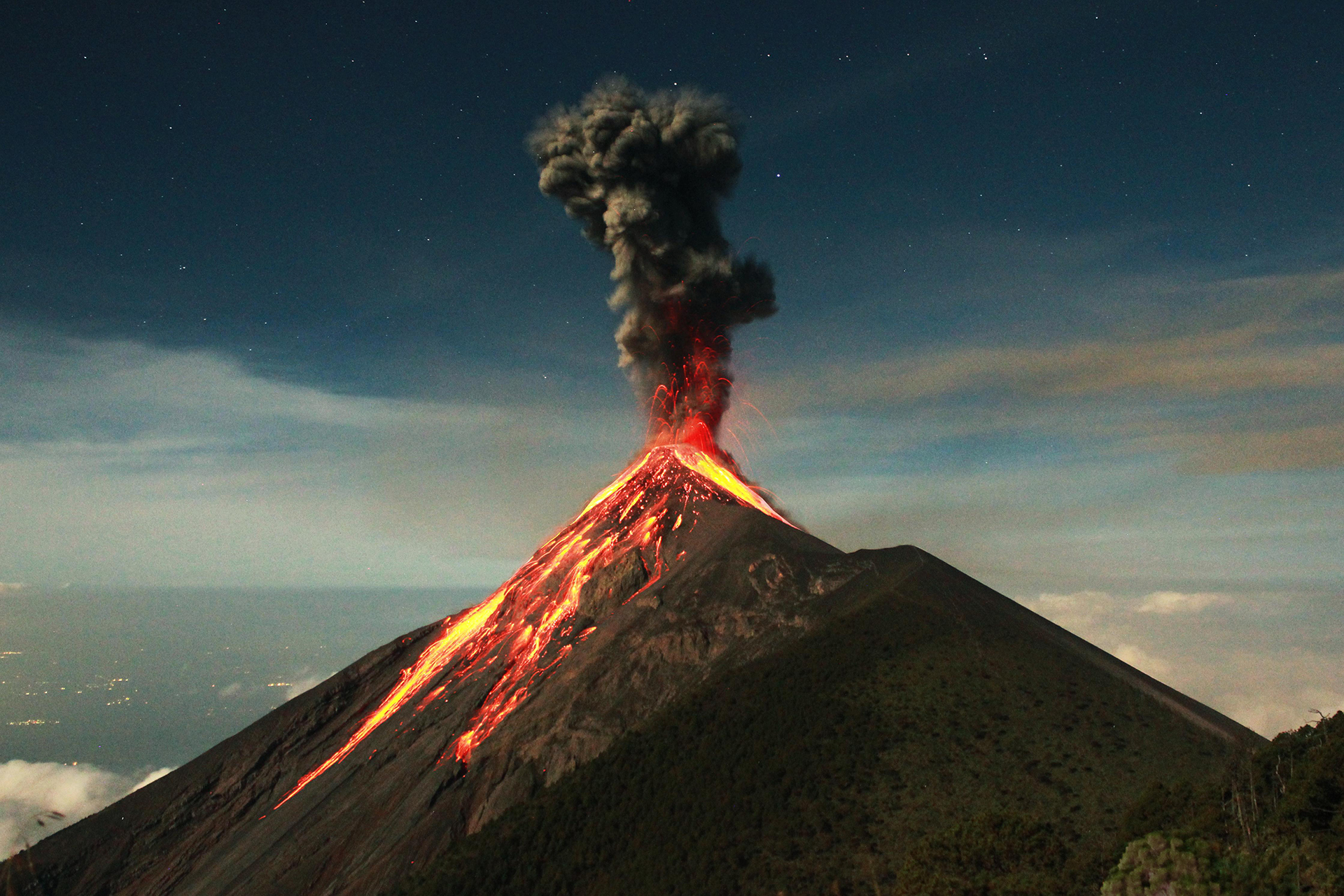 Ответ: выпускает пар
Игра окончена
Спасибо за игру!